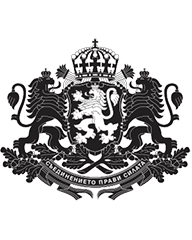 Република БългарияДържавна агенция „Електронно управление“www.e-gov.bg
Регионален съвет за развитие и 
Регионален координационен комитет на Югозападен район за развитие
27 – 28 юни 2017 г., гр. Правец
Въвеждане на комплексно административно обслужване (КАО)
Какво е КАО?
Административната услуга се предоставя от:
компетентните административни органи;
лицата, осъществяващи публични функции; или
организациите, предоставящи обществени услуги
без да е необходимо заявителят (клиентът) да предоставя информация или доказателствени средства, за които са налице данни, вече събирани или създавани от административни органи (първични администратори на данни), независимо дали тези данни се поддържат в електронна форма или на хартиен носител.
Въвеждане на КАО
Цел на КАО

Клиентът (гражданинът/представителят на бизнеса) да бъде в центъра на административното обслужване.
Принципите, залегнали в Закона за електронно управление (ЗЕУ):
Еднократно събиране и създаване на данни - чл. 2. от ЗЕУ;
Служебно уведомяване – чл. 3 от ЗЕУ;
Автоматизирано предоставяне – чл. 4 от ЗЕУ;
План за намаляване на административната тежест
За гражданите и бизнеса!

Премахване на практиката за изискване и предоставяне на официални документи (удостоверения) на хартиен носител.
Как?
Стъпка 1: анализ на действащата нормативна уредба, определяща предоставянето на административни услуги: 
за кои административни услуги/режими, 
на какво нормативно основание, 
колко и какви документи се изискват.
Междинни резултати от стъпка 1:
Идентифицирани 12 най-често изисквани удостоверения:
Удостоверение за вписани в регистър БУЛСТАТ обстоятелства;
Удостоверение за вписванията, отбелязванията или заличаванията по партида на юридическо лице в Имотния регистър;
Удостоверение за вписванията, отбелязванията или заличаванията по партида на физическо лице в Имотния регистър;
Удостоверение за актуално състояние от Търговския регистър;
Удостоверение за наличие или липса на задължения за публични държавни вземания, събирани от митническите органи, издавано от Агенция „Митници“;
Удостоверение за семейно положение;
Удостоверение за съпруг/а, деца;
Удостоверение за брак;
Удостоверение за наличието или липсата на задължения, издавано от Национална агенция за приходите;
Удостоверение обр. УП-7 за размер и вид на пенсия/и и добавка/и, издавано от Националния осигурителен институт;
Удостоверение обр. УП-8 за доход от пенсия/и и добавка/и, издавано от Националния осигурителен институт;
Удостоверение за признаване на придобито висше образование в чужбина.
Таблица за АО
План за намаляване на административната тежест
Стъпка 2: актуализиране на информацията за всички предоставяни административни услуги и режими в Административния регистър, включително документите, които се изискват за всяка една услуга/ режим, дължими за вписване в Административния регистър, съгласно чл. 25, ал. 1 от Наредбата за Административния регистър.

Стъпка 3: изготвяне на предложения за актуализиране на нормативната уредба, включително и за премахване на идентифицирани пречки от нормативен характер пред използването на централния компонент RegiX.  

Стъпка 4: актуализиране на нормативната уредба.
План за намаляване на административната тежест
Стъпка 5: текущо присъединяване на административни органи – потребители на данни към централния компонент RegiX и фактическо премахване на изискването за удостоверителни документи на хартиен носител при предоставяне на административни услуги/режими.
http://regixaisweb.egov.bg/RegiXInfo/

Централен компонент за служебен обмен на данни и информация (RegiX), който осигурява служебния достъп между първичните администратори на данни и административните органи
Елена Граматикова

Държавен експерт в дирекция „Политики за е-управление“, ДАЕУ

egramatikova@e-gov.bg